The Evolution of Sport at EU levelIn the name of autonomy and specificity of sport
MICHELE COLUCCI
www.colucci.eu
E-mail: info@colucci.eu
MASTER  IN SPORTS MANAGEMENT
Unimore – University of San Marino
12 July 2023
1
International Football cases before the EU judges
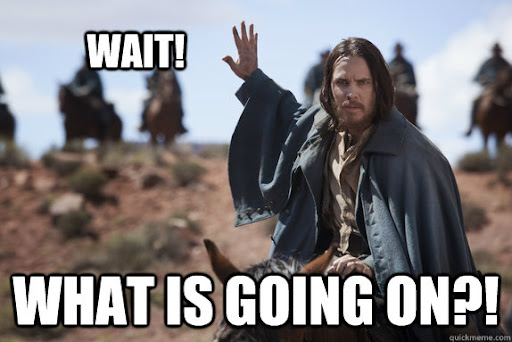 Superleague against UEFA and FIFA
FC Antwerp against UEFA (homegrown player rule)…
Very likely agents against FIFA…(announced salary cap)
2
THE  EUROPEAN UNION
Member States -  447.000.000 people - area of 4,233,255.3 km2
ONE SINGLE MARKET : 
FREEDOM TO MOVE, TO PROVIDE SERVICES, AND TO COMPETE
3
How does the EU work?
The  European Council
27 Heads of Governments
Political input
Members from MSs
Legislative role
Budget
The European Parliament
The Council of the European Union
Ministers from governments
Legislative role
Budget
Arm of the EU: executory body
“Guardian” of the Treaties
Proposes legislation
The European Commission
DGs: Competition
Education and Culture (Sport)…
Uniform application and interpretation of the EU legislation
The Court of Justice of the European Union
Court of Justice
General Court
4
LEGAL SOURCES
PRIMARY LAW:
TREATY OF THE EU
TREATY ON FUNCTIONING OF EU
CHARTER OF THE EU FUNDAMENTAL RIGHTS
GENERAL PRINCIPLES OF EU LAW
INTERNATIONAL TREATIES
SECONDARY LAW:
REGULATIONS 
DIRECTIVES
DECISION
RECOMMENDATIONS
OPINIONS
WHITE PAPER (on Sport, Environment, and so on)
5
INTERNAL MARKETFREE MOVEMENT OF WORKERS
Art.45 TFEU :Workers have the right to:
accept offers of employment actually made;
move freely within the territory of Member States for this purpose;
to stay in a Member State for the purpose of employment;
to remain in the territory of a Member State after having been employed in that State.
Art. 56 TFEU :Self-employed/professionals are free to provide their services
6
EQUAL TREATMENT
BAN ON “DIRECT” DISCRIMINATIONS  
	Art. 18 TFEU on the basis of nationality
	Art. 45 TFEU:…
Access to employment
Pay
Employment conditions	
BAN ON “INDIRECT” DISCRIMINATIONS  (UEFA Home Grown Player Rule ?) 
Association agreement, Co-operation agreement, 
SPORT: Balog case, Simutenkov case
7
From “Workers” to “EU Citizens”
Freedom of movement of workers and self-employd (1957)
EU Citizenship and freedom of movement of citizens (Treaty of Maastrich 1992)
8
SPORT AND EU COMPETITION LAW
ART. 101 TFEU:  
- No decisions (agreements) of 
- undertakings or associations of undertaking 
preventing, restricting or distorting competition- 
within the common market
	- By Object or by Effect
Art. 101 (3): Exceptions:yes if they
-Improve the production or distribution of goods
- to promoting technical or economic progress, while allowing consumers a fair share of the resulting benefit
9
ABUSE OF DOMINANT POSITION
ART. 102 TFEU:
No to any abuse of dominant positionby one or more undertakings.
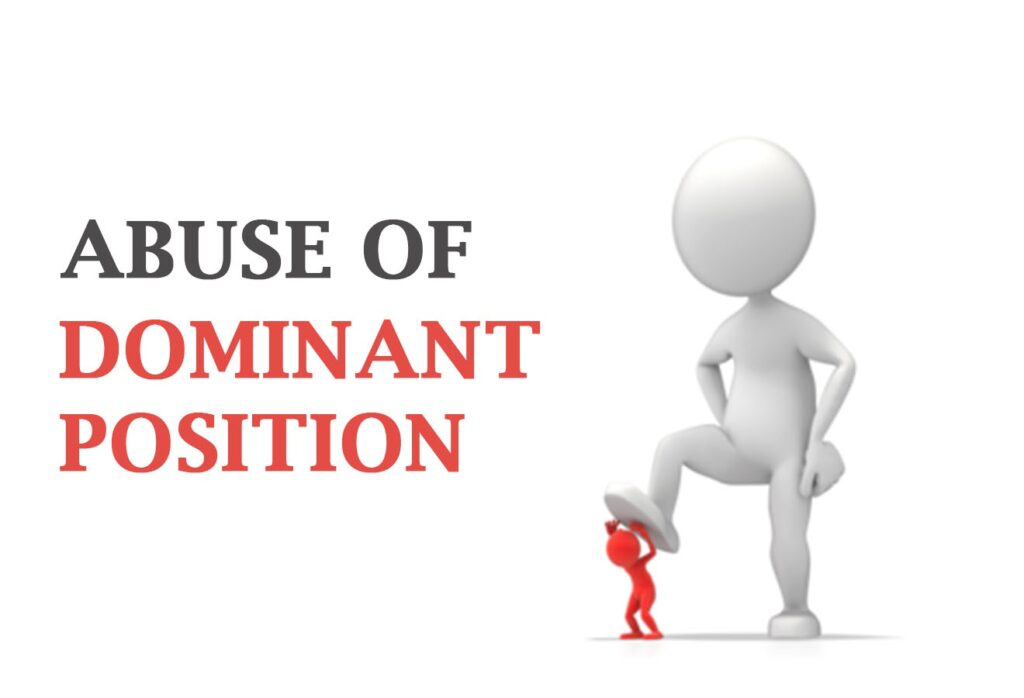 10
The first case law of the ECJ
“Sport is subject to Community law in so far as it constitutes an economic activity within the meaning of Article 2 of the Treaty” .
Walrave – Koch v. UCI case 
C-36/74  12 December 1974
Ban on discrimination based on nationality:

Applies also to Sports Federations but 
Does not affect the composition of sports teams, in particular 
Does not affect the composition of sports national teams, the formation of which is a question of purely sporting interest and as such has nothing to do with economic activity.
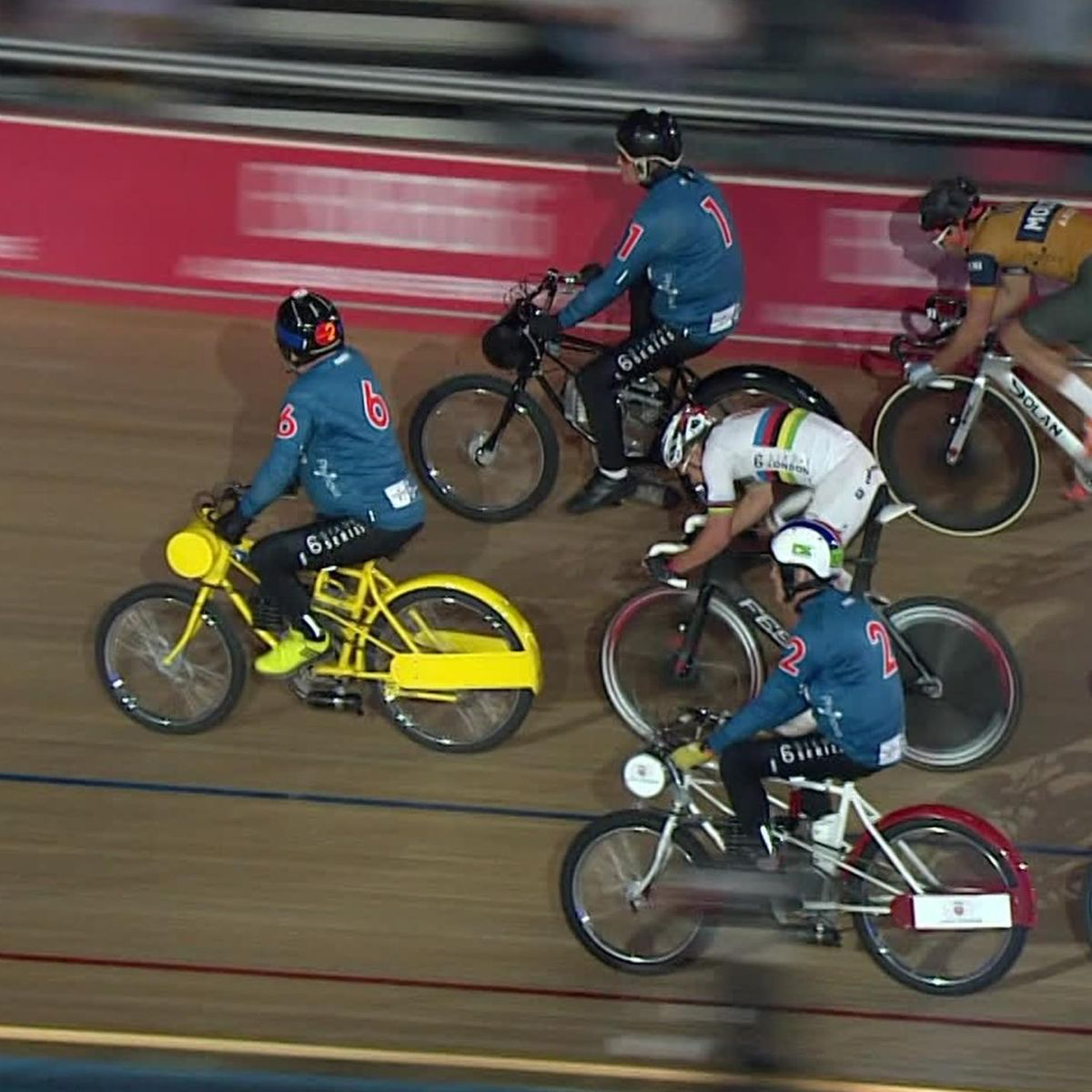 11
The first case law of the ECJ
“Sport is subject to Community law in so far as it constitutes an economic activity within the meaning of Article 2 of the Treaty” .
Footballers are workers
No discrimination on the basis of the nationality 
Unless non economic reasons and sporting interest
Donà v. Montero case C- 13/76
C-36/74  14 July 1976
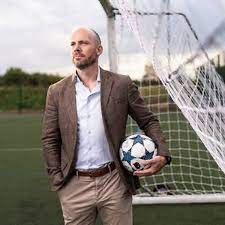 12
Bosman v. URSBFA - UEFA -  FIFADAVID v. GOLIATH
13
UEFA –URSBFA v. Bosman C-415/93 (Judgement of 15 December 1995)
Belgian Player  of RC Liège (Belgian Club)
Salary (60000 BEF = 1500 euros)
End of contract
FC Dunkerque (French Club)
Transfer fee…
14
Transfer Fee(11.570.000 BEF = 200.000 euros)
WHY 200.000 euros ?
How was it calculated?
15
TRANSFER FEE
Obstacle because it affects players'access to the employment market in other Member States
NO valid justifications: maintenance of sportive and competitive balance between clubs
Other alternative measures: marketing, ticketing, TV rights
Conclusions: TC against EU law
16
Quota System
Quota system on Foreign players to be fielded restricts the opportunities to be employed
No valid justifications 
Irrelevant territorial link
Train national players in view of the National Team
Maintaining a competitive balance between clubs, since there are no rules limiting the possibility for richer clubs to recruit the best national players.
17
FIFA RSTP
«Gentlemen  Agreement » (2001)
Main Principles :
Contractual stability(protected period)
Training compensation 
Solidarity mechanism
Protection of Minors
Dispute resolution System
Freedom to submit disputes to Ordinary Courts
18
THE BEST IS YET TO COME…
ALL ROADS LEAD TO ROME BUT FIRST ...
THEY GO THROUGH BRUSSELS
19